Влияние экспериментальной деятельности на формирование исследовательских навыков у одарённых детей
Автор : Ростова Галина Сергеевна, 
учитель начальных классов
ГБОУ СОШ пос. Чёрновский
2014
Люди, научившиеся …наблюдениям и опытам, приобретают способность сами ставить вопросы и получать на них фактические ответы, оказываясь на более высоком умственном и нравственном уровне в сравнении с теми, кто такой школы не прошёл.                                        К.Е.Тимирязев
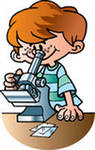 Научно-практическая конференция «Юные дарования земли Самарской» с 2009-2010 уч. года
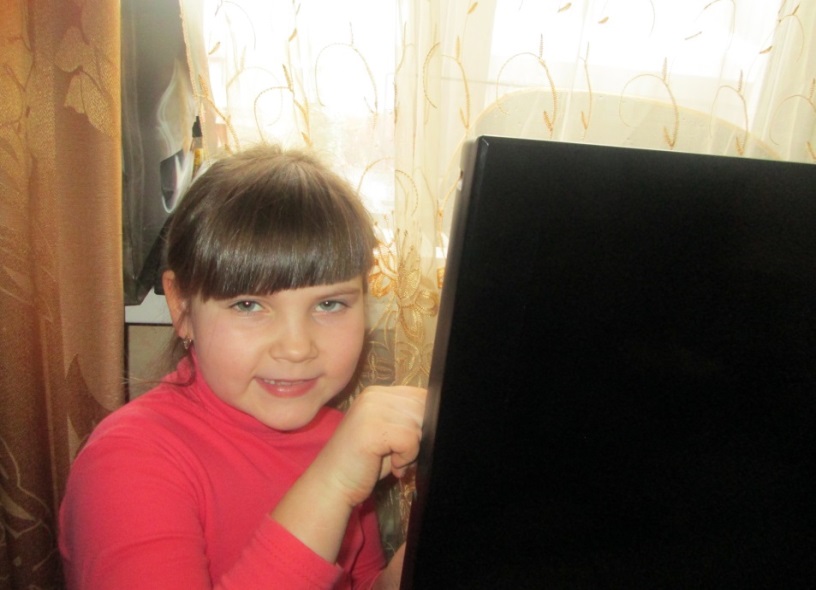 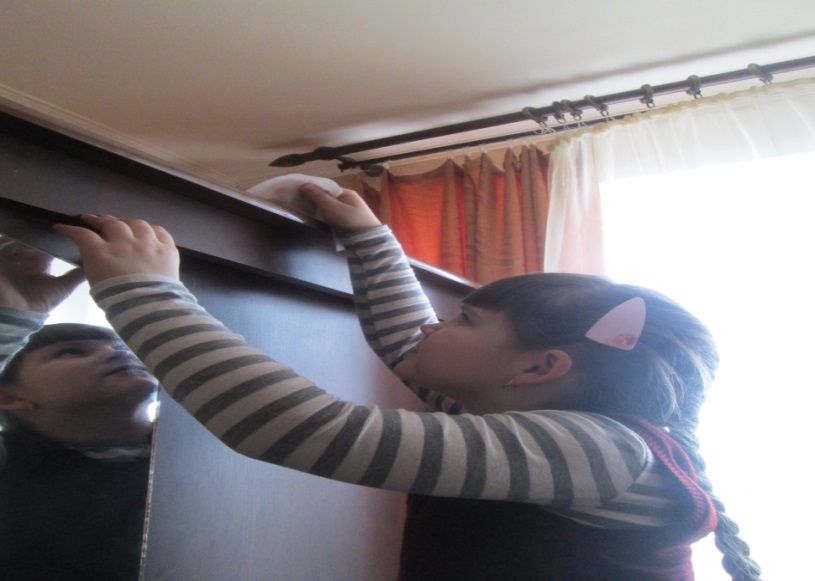 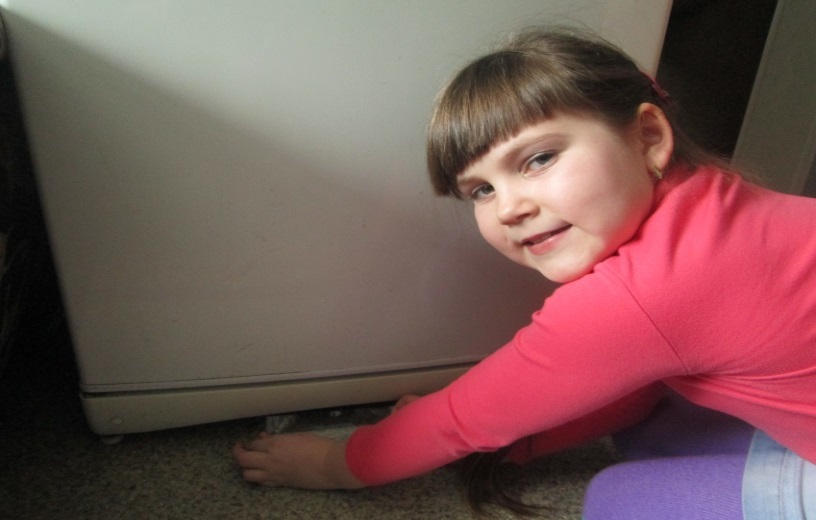 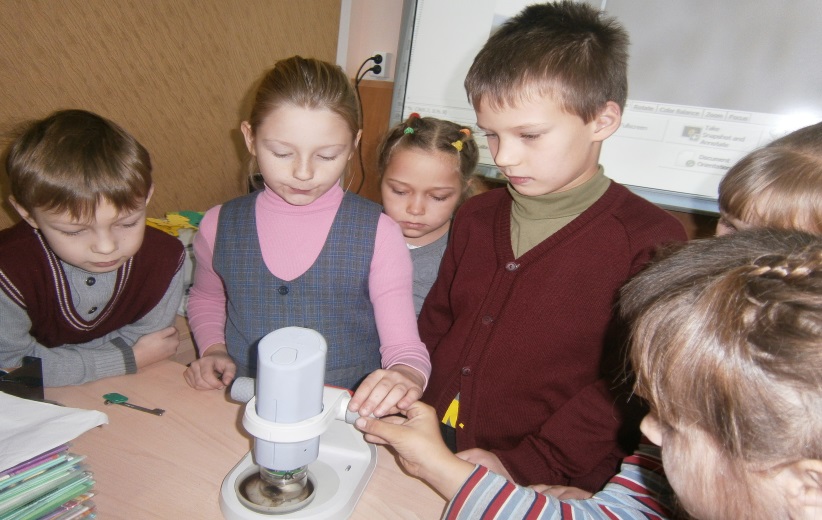 ФГОС              проектно-исследовательская деятельность             кружок «Я – исследователь»Вывод из опыта трёх лет работы:
1. Дети, отсидевшие полный учебный день, и выполнившие массу заданий логического характера на уроках, быстро устают, тяжело усваивают специальные термины
2. Экспериментальная деятельность вызывает огромный интерес у детей. Опыты - словно фокусы.
3. Экспериментирование помогает развивать мышление, логику, творчество ребёнка, позволяет наглядно показать связи между живым и неживым в природе.
«Расскажи – и я забуду,   Покажи – и я  запомню,  Дай попробовать – и я пойму…»   (Китайская пословица)
Рабочая программа внеурочной деятельностипо социально-педагогическому направлению«Я – исследователь»  для 1 – 4 классов
«Школа всезнаек»
Исследовательские
            умения:
видеть проблему, задавать 
вопросы, выдвигать гипотезы, 
давать определения понятиям
 умения классифицировать,
 наблюдать, проводить 
эксперименты, высказывать суждения, 
делать умозаключения, выводы.
«Школа информатиков»
   новые компьютерные     
технологии
 мультфильмы, интерактивные 3D – книги
«Школа исследователей»        
экспресс-исследования, проекты
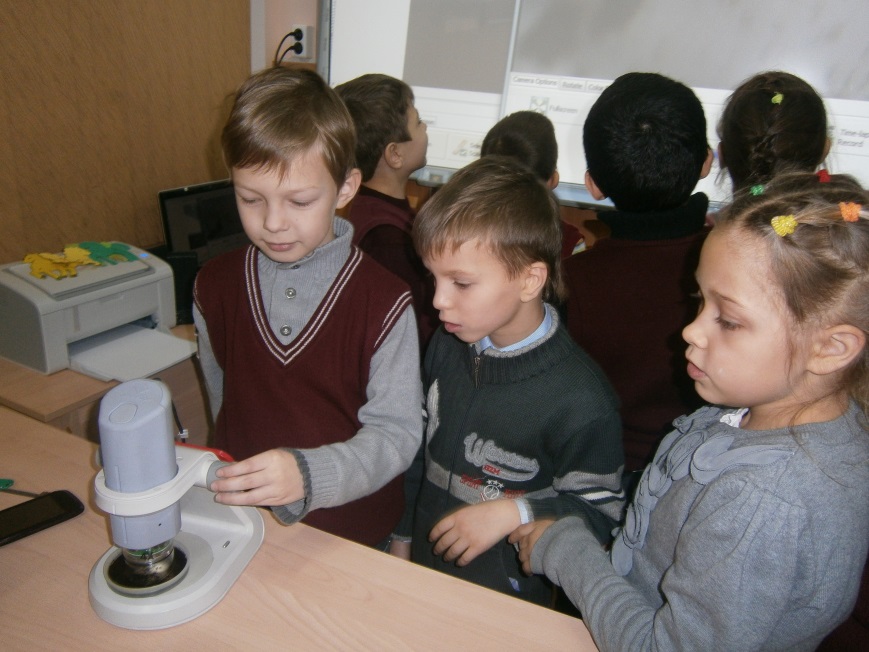 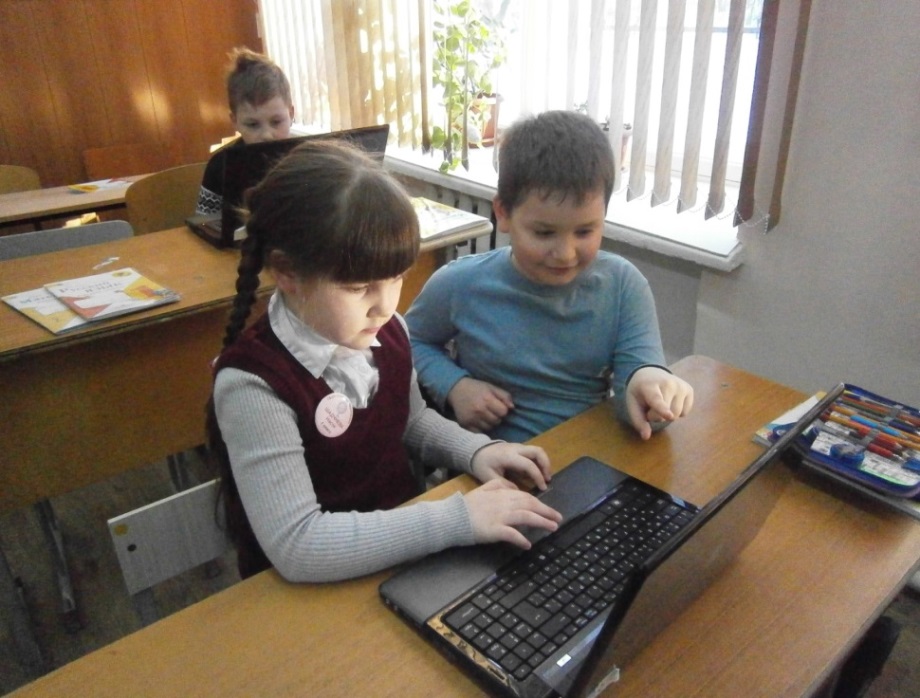 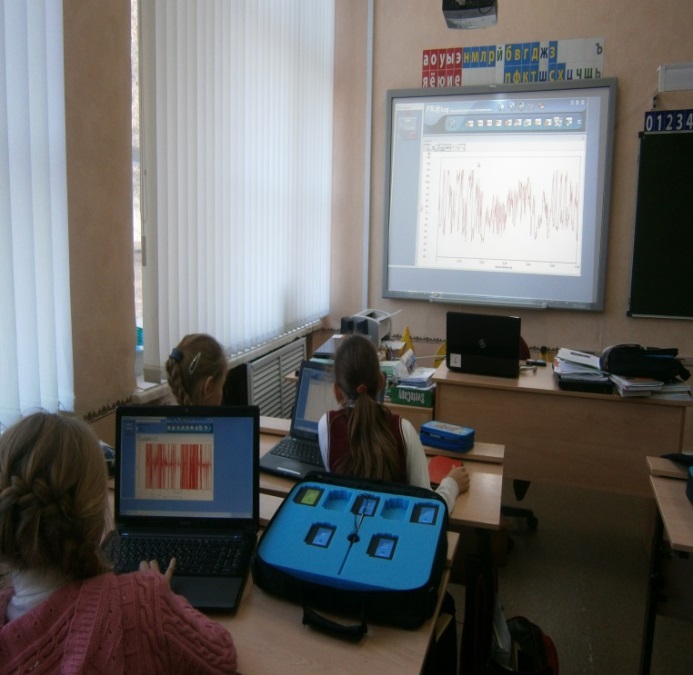 Спасибо за внимание.
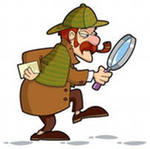 Интернет-ресурсы:
Микроскоп http://img-fotki.yandex.ru/get/9299/134091466.f5/0_d4d6e_ccd0a668_S 
Колбы http://img-fotki.yandex.ru/get/6613/134091466.a/0_8eae3_6ea58e84_S 
Пробирки http://img-fotki.yandex.ru/get/9300/134091466.c5/0_c98b9_19d24419_S 
Горелка  http://img-fotki.yandex.ru/get/4904/134091466.f5/0_d4d6d_4740c1eb_S 
Колбы http://img-fotki.yandex.ru/get/9558/134091466.9a/0_c0378_bebb161_S 
Блокнот с ручкой http://img-fotki.yandex.ru/get/19/108950446.6d/0_b4102_1793a431_S